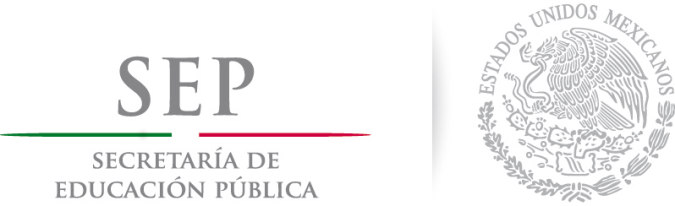 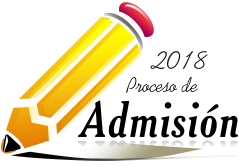 Normas de Control
Escolar
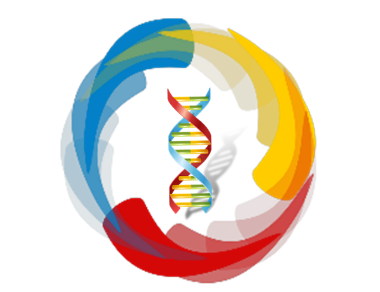 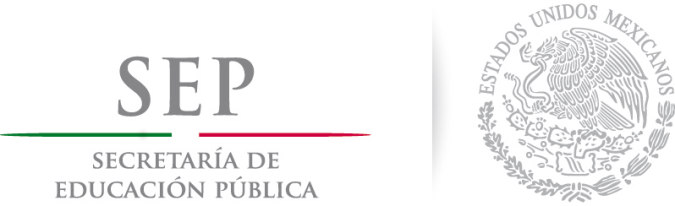 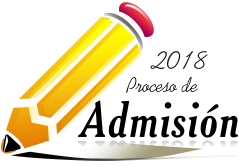 Normas mínimas de  Control Escolar
Regulan la Operación de los procesos de inscripción, reinscripción, acreditación, certificación y titulación de los alumnos.
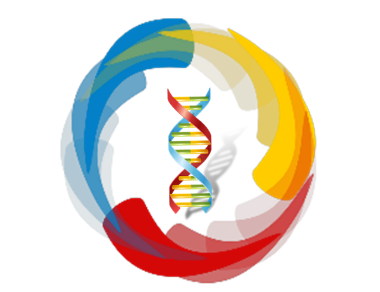 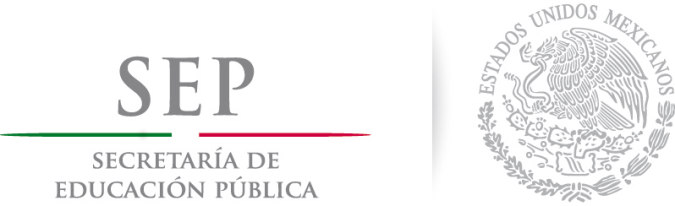 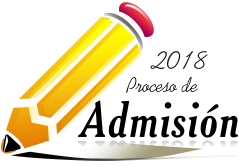 Normas mínimas de  Control Escolar
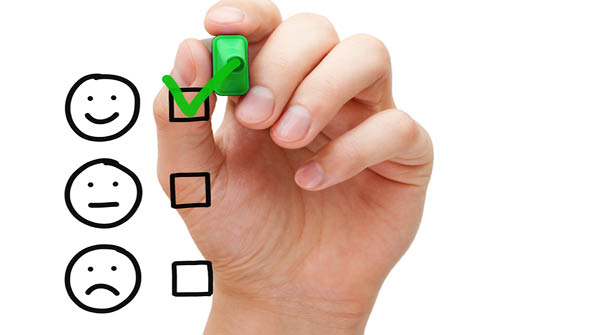 Durante el semestre el alumno tendrá 3 calificaciones parciales, con una escala de calificación de 0 a 10, que se promedian para la calificación final.
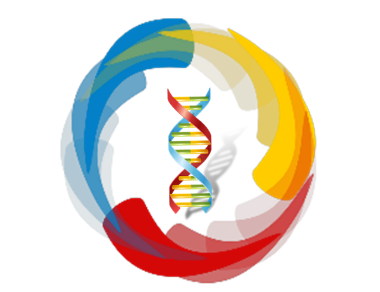 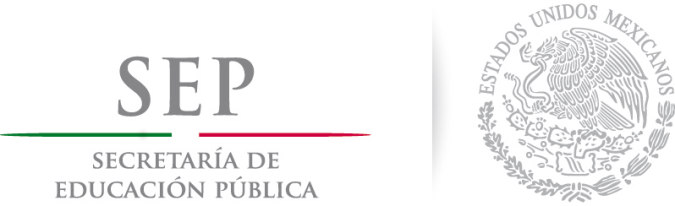 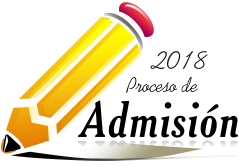 Normas mínimas de  Control Escolar
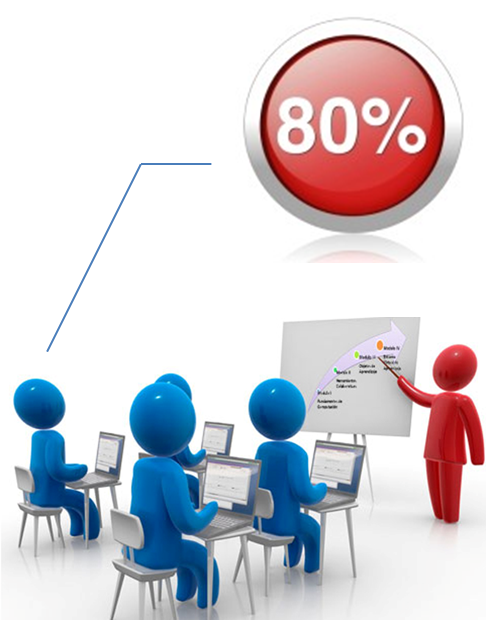 Cubrir el 80% de asistencia para tener derecho a la evaluación y calificación de su proceso de formación.
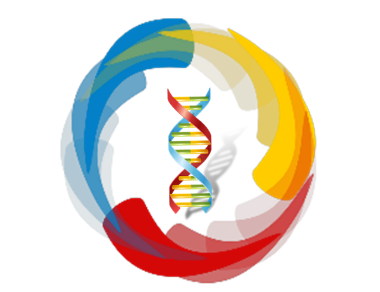 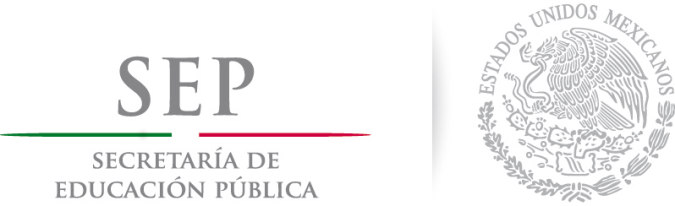 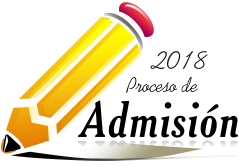 Normas mínimas de  Control Escolar
La escala de calificaciones para asignaturas es numérica del 5 al 10, con la siguiente interpretación:
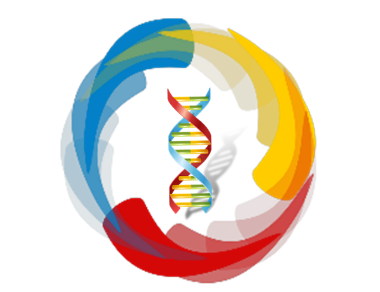